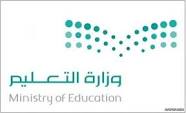 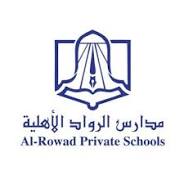 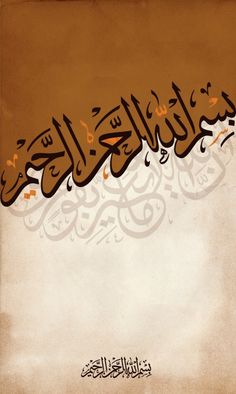 الأستاذة : ابتهاج عيسى السعيد
فيزياء 3                                        ابتهاج السعيد
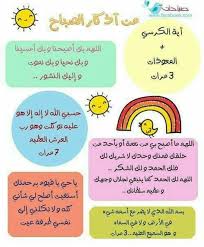 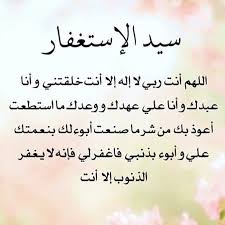 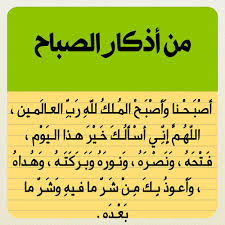 فيزياء 3                                        ابتهاج السعيد
الفصل الثاني
الانعكاس و المرايا
الانعكاس عن المرايا المستوية
المرايا الكروية
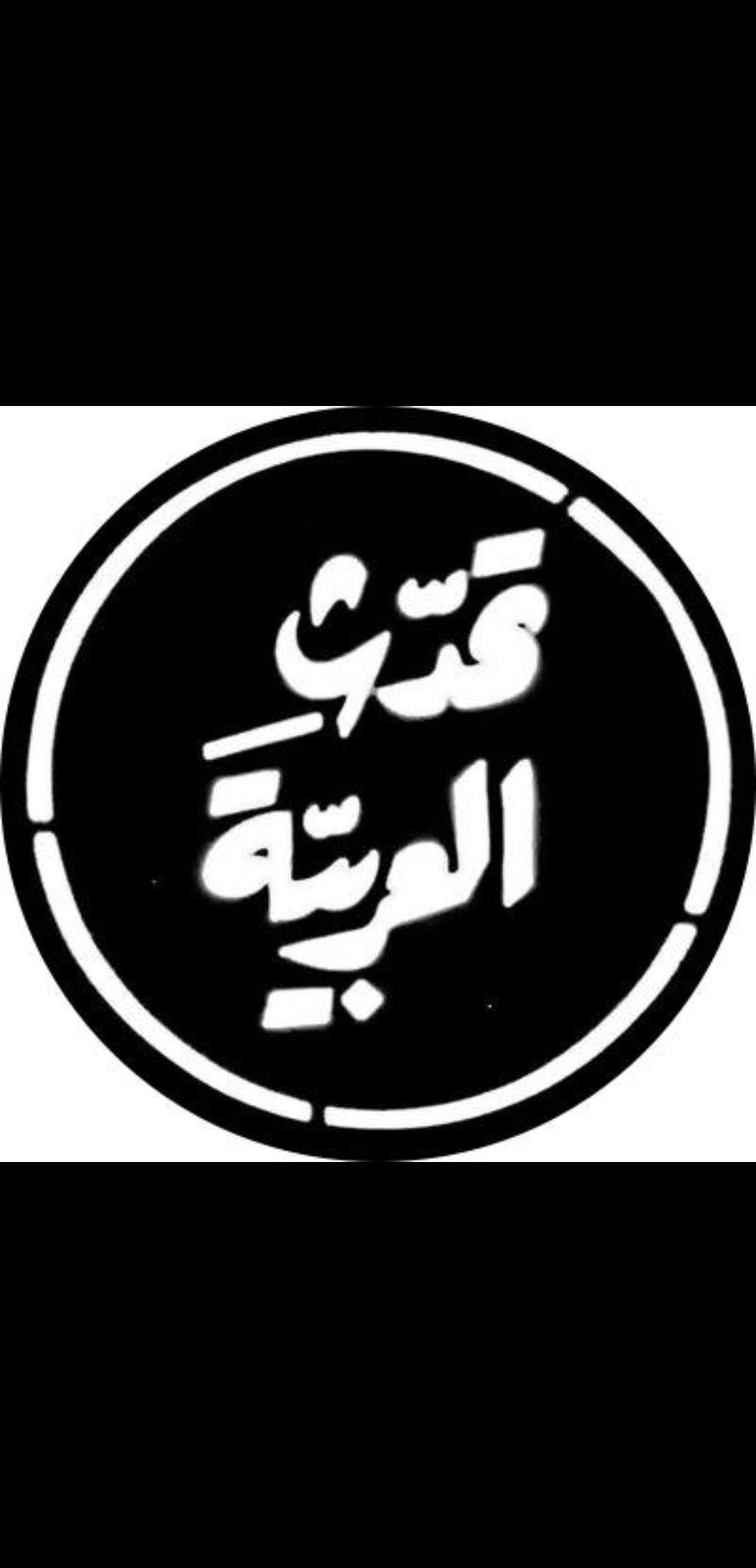 فيزياء 3                                        ابتهاج السعيد
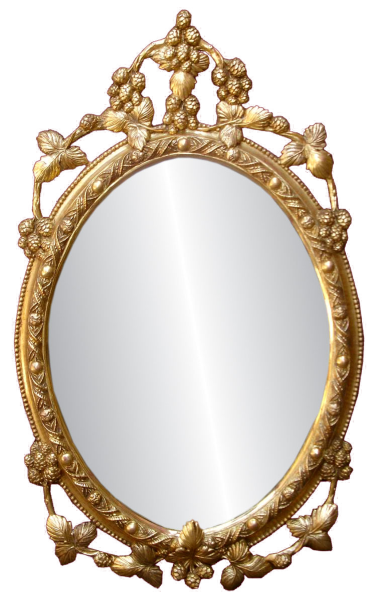 المرايــــــــــــــــا
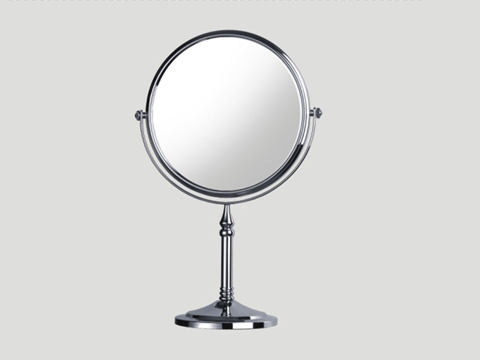 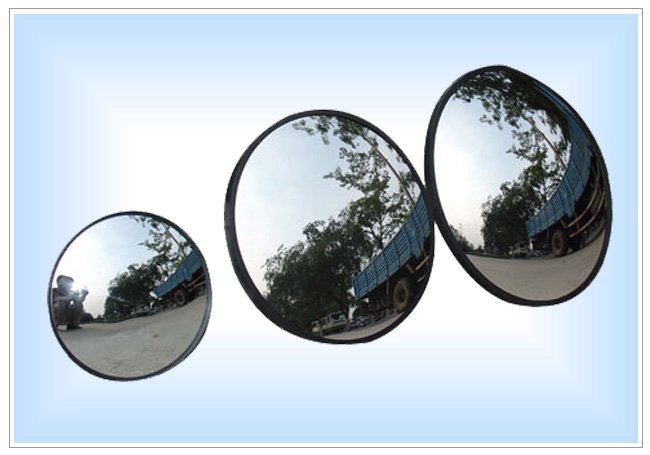 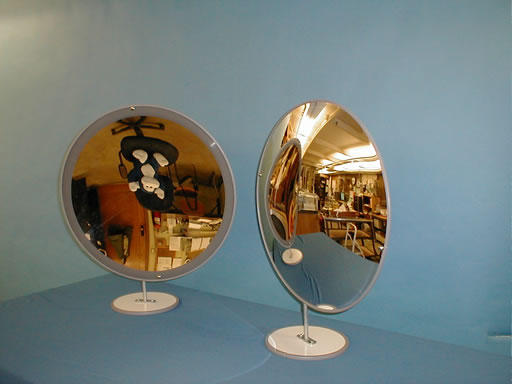 المرآة المقعرة والمرآة المحدبة هي مرايا كروية فهي عبارة عن جزء مأخوذ من كرة جوفاء أحد سطحيها عاكس للضوء :
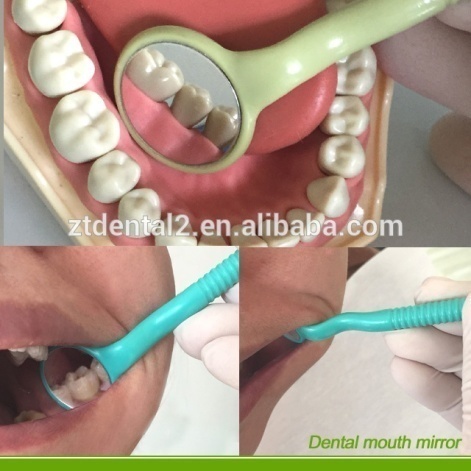 أن المرآة المقعرة يستخدمها طبيب الأسنان والرجل عند الحلاقة والمرأة للمكياج وكذلك تستخدم كعاكسات في المصابيح الأمامية للسيارات وفي الأدوات التي تعمل بالطاقة الشمسية .
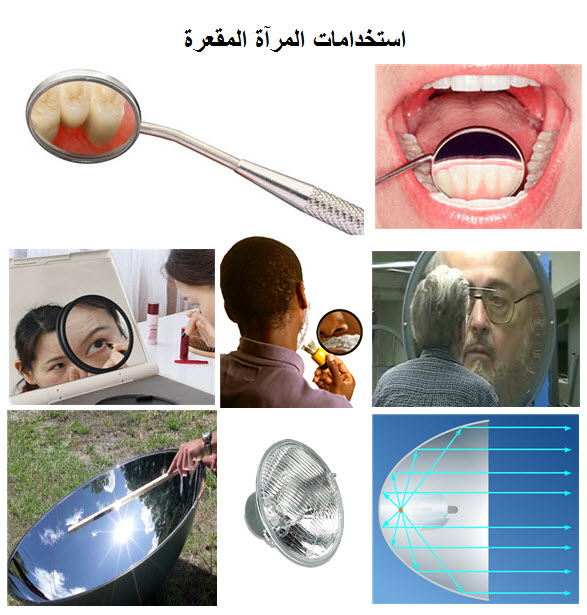 بينما تستخدم المرآة المحدبة للرؤية الآمنة في الطرقات عند المنعطفات الخطرة و على أسقف المحلات التجارية وكذلك في المرايا الجانبية في السيارات .
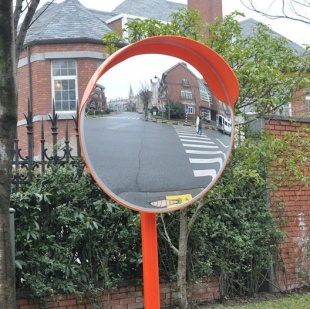 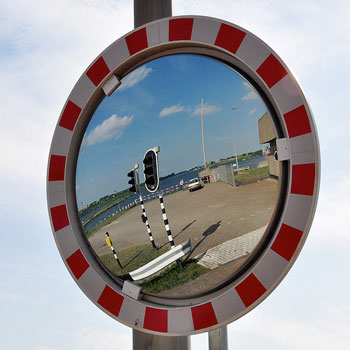 تكون الصورة بواسطة المرآة الكروية
من الممكن ان يكون السطح العاكس عبارة عن سطح مقتطع من كرة،
1-إذا كان السطح العاكس هو السطح الخارجي للكرة تسمى هذه بالمرآة المحدبة convex mirror .
 
2-اذا كان السطح العاكس هو السطح الداخلي من الكرة فإنها تسمى بالمرآة المقعرة concave mirror. .
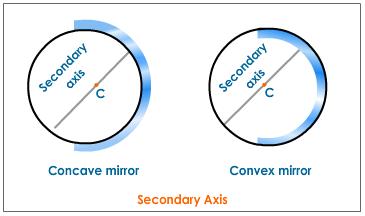 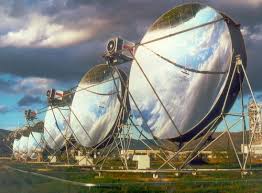 المرايا المقعرة: 
سطح عاكس، حوافه منحنية نحو المشاهد "سطحها مقوس للداخل"
وتعتمد خصائص المرآة المقعرة على مدى تقعرها
فيزياء 3                                        ابتهاج السعيد
المرآة المحدبة convex mirror تفرق (تشتيت )الأشعة 
بينما المرآة المقعرة concave mirror  تجمع الأشعة .
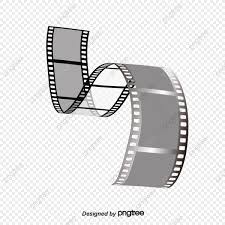 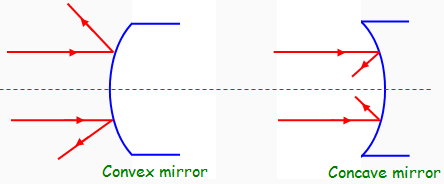 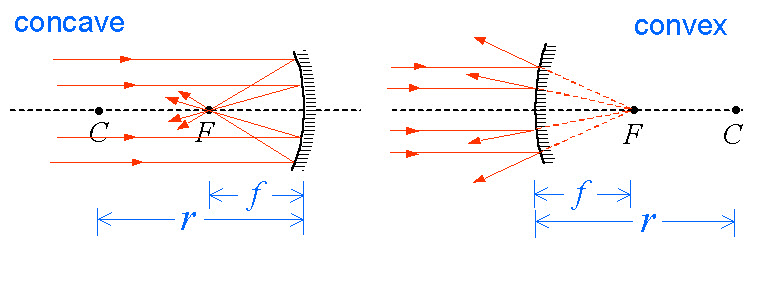 المرايا الكروية لها بعض التعاريف الهامة مثل:
التطبيق Q:34  P:62
1- مركز التكـور : وهو يمثل مركز الكرة التي تكون المرآة جزء منها (C)

2ـ البـــــــــؤرة : وهي نقطة تجمع انعكاسات الأشعة الساقطة على المرآة.(F)

3ـ قطب المــرآة : وهي نقطة تتوسط سطح المرآة الكرية. (M)

4ـ المحور الأصلي: هو الخط الواصل بكل من مركز تكور المرآة وقطبها CM
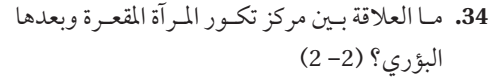 C = 2f
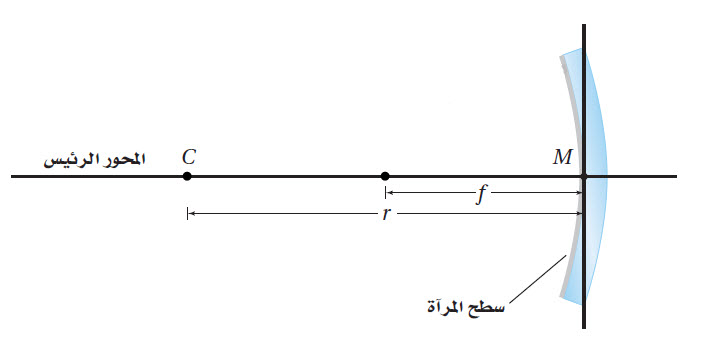 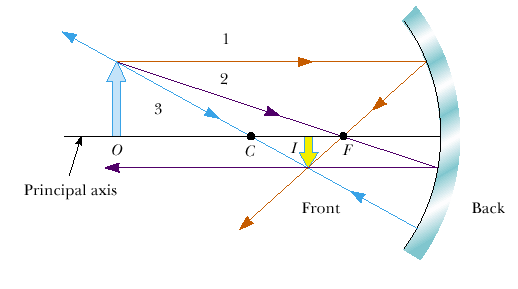 الطريقة الهندسية لتحديد مواصفات الصورة المتكونة عن المرآة المقعرة :
يمكن تحديد مواصفات الصورة الناتجة عن المرايا الكروية عن طريق الرسم وذلك من خلال تقاطع ثلاث أشعة ضوئية رئيسية كما في الشكل التالي :
افترض جسم موجود على مسافة اكبر من نصف قطر التكور فإنه لتحديد مواصفات الصورة نتبع ما يلي:
(1) نرسم شعاع من الجسم موازي للمحور الضوئي للمرآة ينعكس ماراً بالبؤرة (الشعاع البني) .
(2) نرسم شعاع من الجسم يمر في البؤرة فينعكس عن المرآة موازياً للمحور الضوئي (الشعاع البنفسجي ) .
(3) نرسم شعاع من الجسم إلى المرآة ماراً بمركز المرآة C فينعكس على نفسه (الشعاع الأزرق ) .
لاحظي أن الصورة المتكونة I هي صورة مصغرة مقلوبة وحقيقية.
الطريقة الهندسية لتحديد موقع الصورة في المرآة المقعرة
١- الشعاع الذي يسقط موازيًا للمحور الرئيس
ينعكس مارًا بالبؤرة
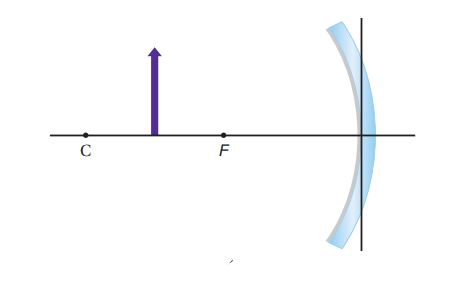 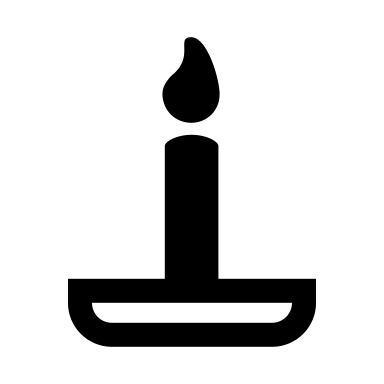 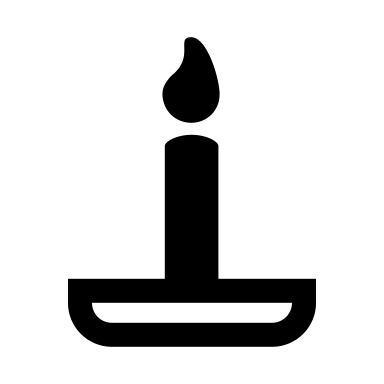 ٢- الشعاع الذي يسقط مارًا بالبؤرة
ينعكس موازيًا للمحور الرئيس
تحدد نقطة التقاء شعاعين رئيسيين موقع الصورة
فيزياء 3                                        ابتهاج السعيد
الطريقة الهندسية لتحديد موقع الصورة في المرآة المقعرة
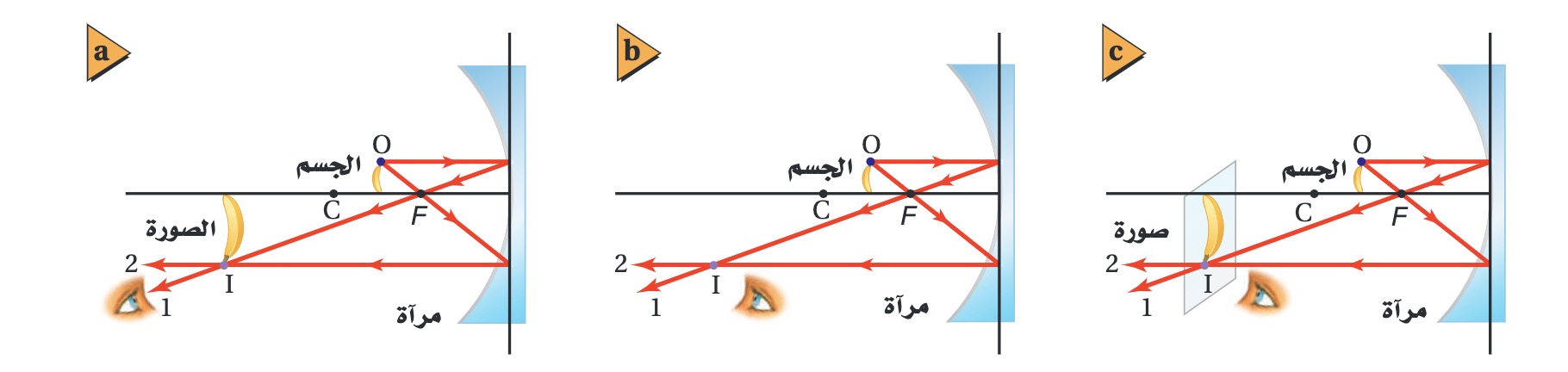 الصورة الحقيقية لا تراها العين إذا كانت في موقع لا تسقط عليها الأشعة المنعكسة ولا يمكنك رؤية الصورة من الخلف
إلا إذا وضعت حاجز في موقع تكون الصورة
فيزياء 3                                        ابتهاج السعيد
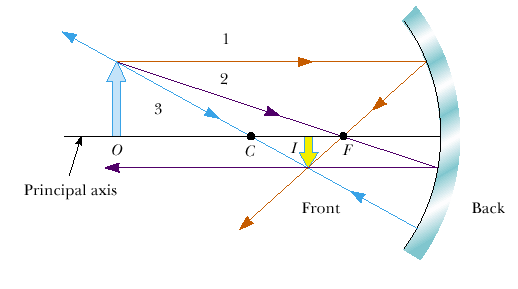 عندما يكون الجسم خلف مركز التكور فإن الصورة تكون بين البؤرة و مركز التكور و حقيقية مقلوبة ومصغرة
عندما يكون الجسم بين البعد البؤري f ومركز التكور C تكون الصورة خلف مركز التكور وحقيقية مقلوبة ومكبرة
عندما يكون الجسم على بعد يساوي ضعف البعد البؤري للمرآة فإن الصورة تكون على نفس المسافة وحقيقية ومساوية للجسم ومقلوبة
C
F
R
f
عندما يكون الجسم في اللانهاية فإن الأشعة تتجمع في البؤرة ومصغرة جدا مثل الشمس
والعكس عندما يكون الجسم في البؤرة فإن الصورة تتكون في اللانهاية
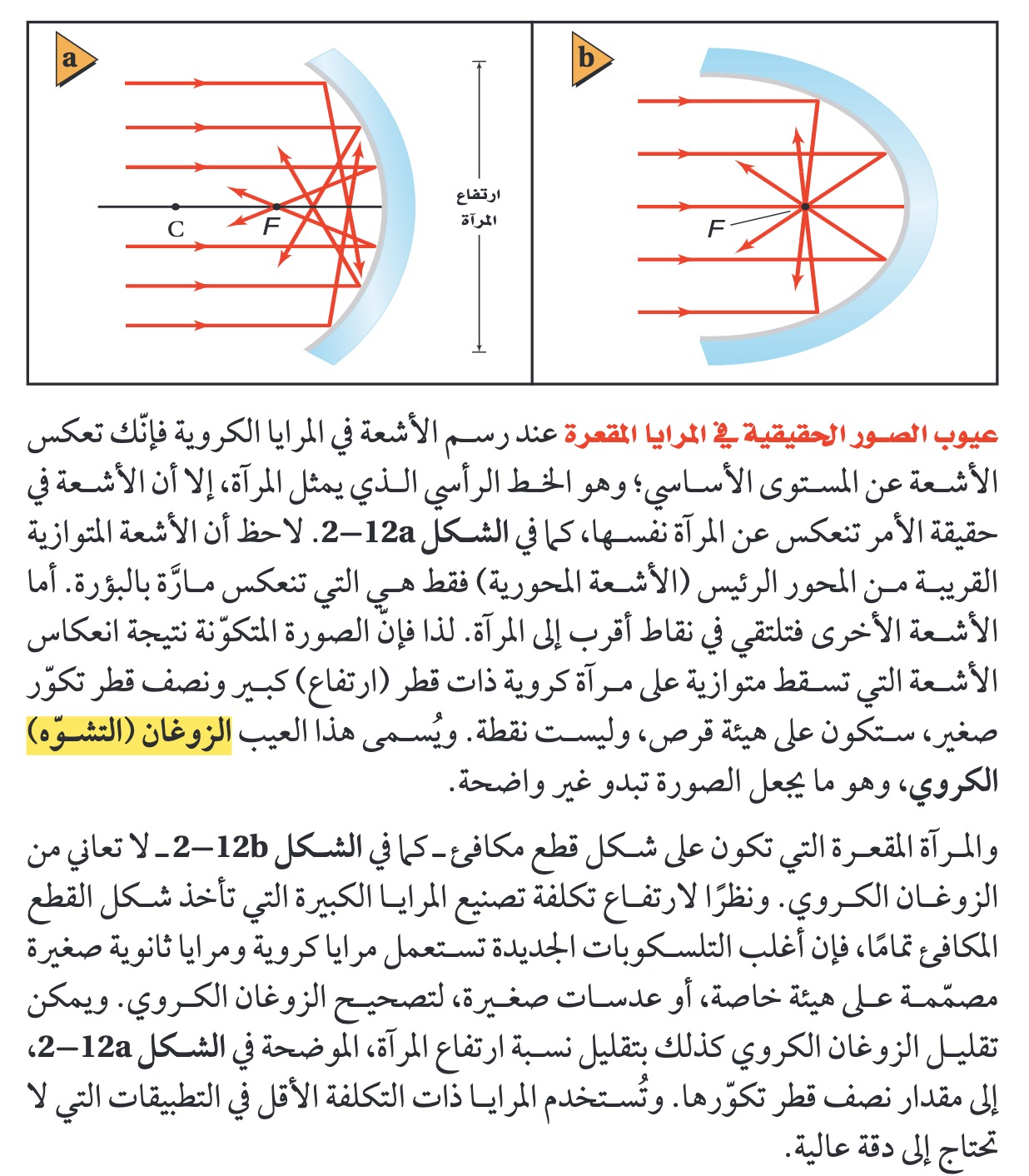 عيوب الصور الحقيقية في المرآة المقعرة
من خلال قرائتك للكتاب صفحة ٥١

ما هي عيوب الصور الحقيقية في المرايا المقعرة؟ وما علاجها؟
استراتيجية القراءة الموجهة
فيزياء 3                                        ابتهاج السعيد
عيوب الصور الحقيقية في المرايا المقعرة
الزوغان (التشوه) الكروي
هو أن الصورة المتكونة نتيجة (انعكاس الأشعة المتوازية) على المرآة الكروية ذات قطر كبير وانحناء صغير ستكون على هيئة قرص وليست نقطة .
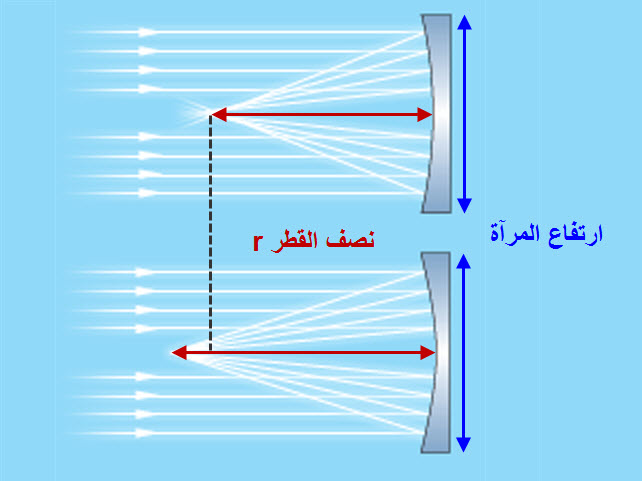 عيوب الصور الحقيقية في المرآة المقعرة
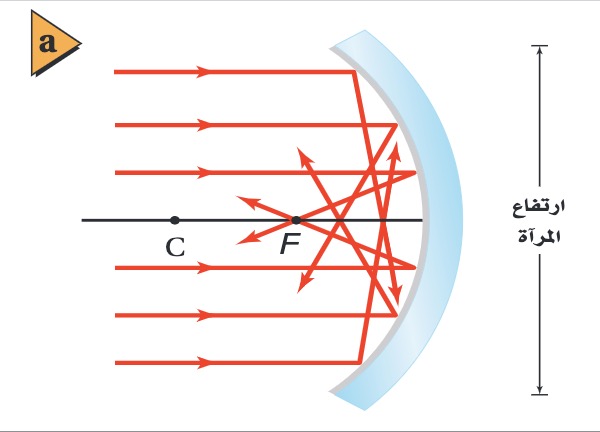 تعكس المرآة المقعرة جزءًا من الأشعة بحيث تتجمع في نقاط غير البؤرة

الزوغان الكروي
كيف يمكن التخلص من الزوغان الكروي؟
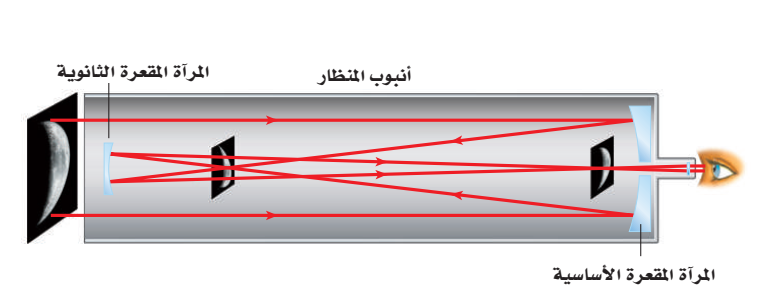 كيف يمكن تحويل الصورة الحقيقية المقلوبة التي تكونها المرآة المقعرة إلى صورة معتدلة و حقيقية ؟P50
استراتيجية القراءة الموجهة
فيزياء 3                                        ابتهاج السعيد
الصور الخيالية في المرآة المقعرة
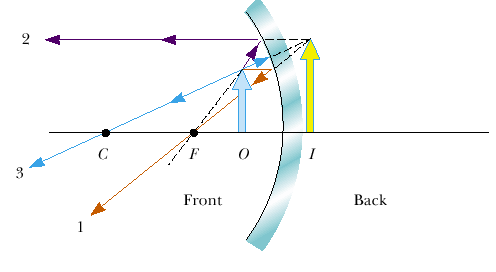 عندما يكون الجسم عن مسافة أقل من البعد البؤري فإن الصورة تكون خيالية مكبرة معتدلة وتتكون الصورة خلف المرآة
الصور الخيالية في المرايا المقعرة
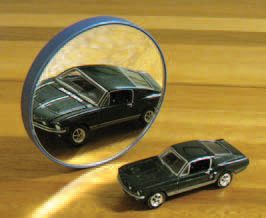 عند وضع جسم بين البؤرة والمرآة الكروية والمقعرة تتكون له صورة مكبرة ومعتدلة وخيالية خلف المرآة .
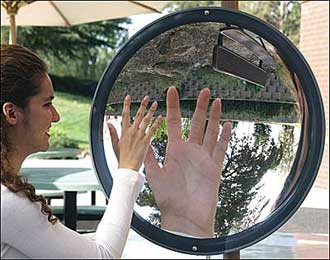 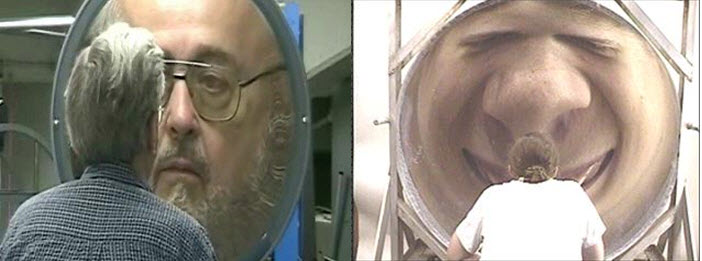 التطبيق P:62
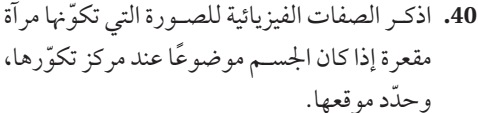 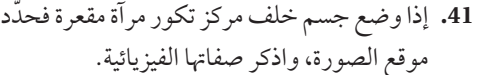 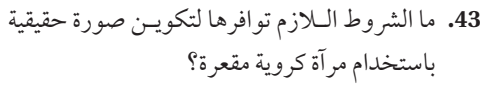 اكملي الفراغات التالية بما يناسبها :
1- مرأة كروية نصف قطرها 8cm فإن بعدها البؤري يساوي _______
2- إذا كان البعد البؤري لمرآة كروية 2cm فإن نصف القطر r يساوي _______
فيزياء 3                                        ابتهاج السعيد
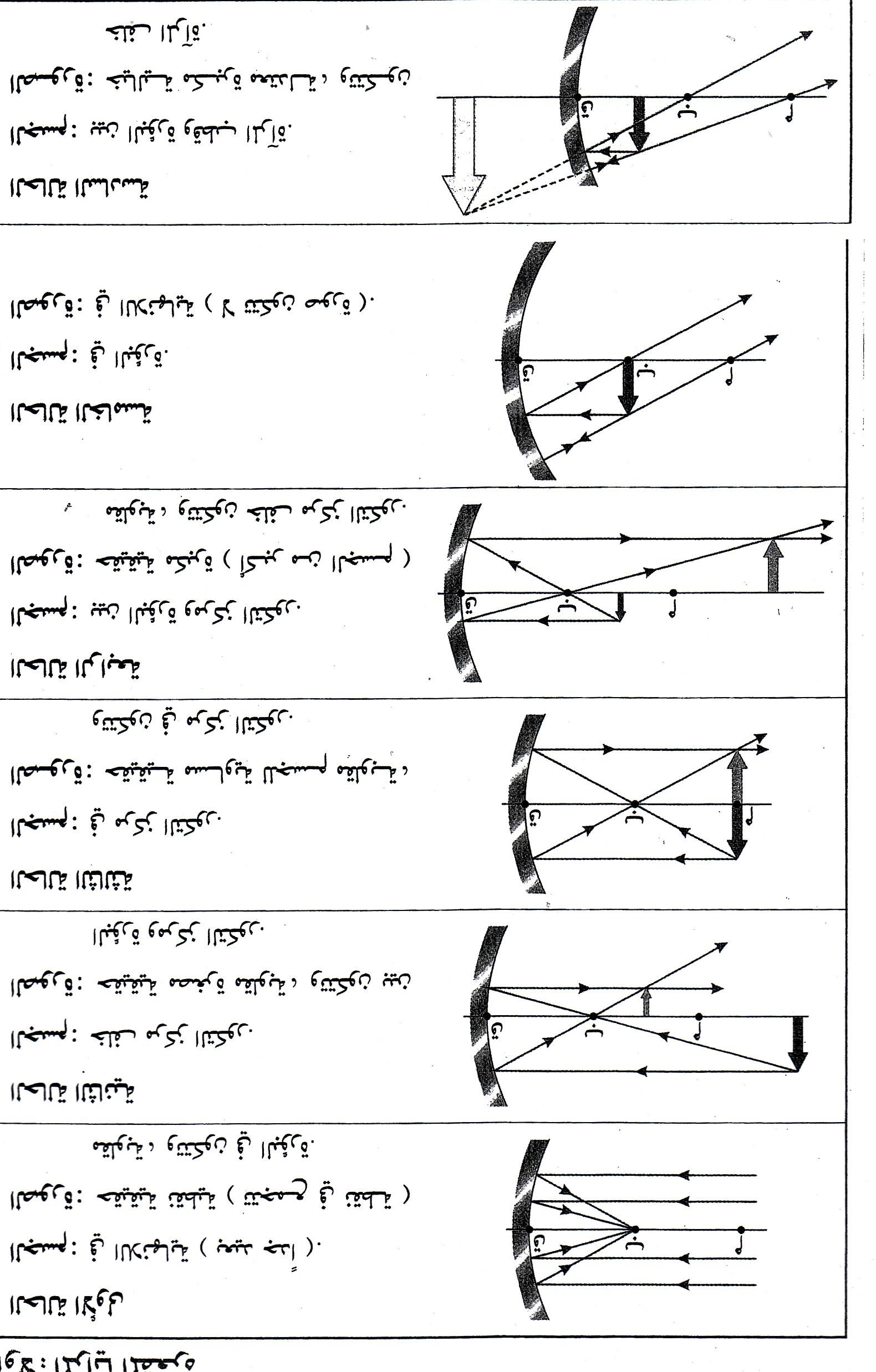 فيزياء 3                                        ابتهاج السعيد
الواجب 
الاختبار المقنن (1) صفحة 67
سؤال 18 صفحة 57
سؤال 55 صفحة 64
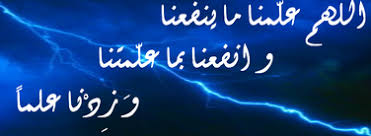 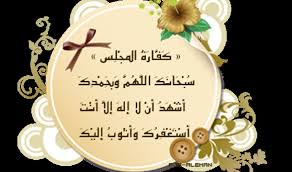 الأستاذة : ابتهاج عيسى السعيد
الطريقة الرياضية لتحديد موقع الصورة
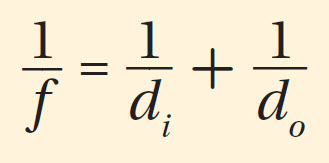 يعطى بالعلاقة الرياضية:
قانون التكبيــر
يقصد كم مرة تكون الصورة أكبر أو أصغر من الجسم
يعطى بالعلاقة الرياضية:
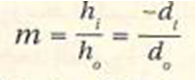 حيث m معامل التكبير  ho طول الجسم و hi  طول الصورة
ملاحظة :
إذا كانت m > 1  تكون الصورة مكبرة والعكس تكون مصغرة .
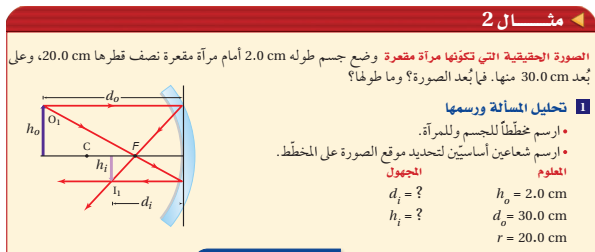 فيزياء 3                                        ابتهاج السعيد
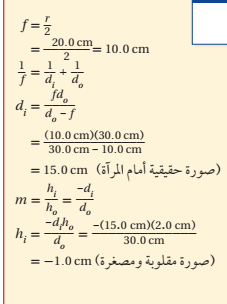 1/10 = 1/di+ 1/30
فيزياء 3                                        ابتهاج السعيد
مسائل تدريبية
صفحة   52
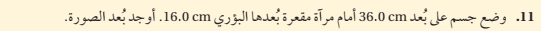 فيزياء 3                                        ابتهاج السعيد
مسائل تدريبية
صفحة   52
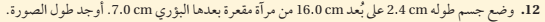 فيزياء 3                                        ابتهاج السعيد
الواجب 
الاختبار المقنن (3) صفحة 67
سؤال 19 صفحة 57
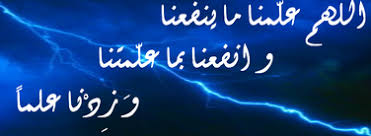 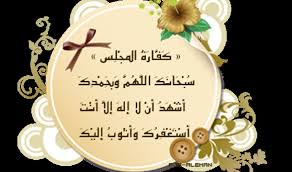 الأستاذة : ابتهاج عيسى السعيد
المرآة المحدبة أو المفرقة
تكون المرآة المحدبة صورة خيالية معتدلة مصغرة مقارنة بالجسم
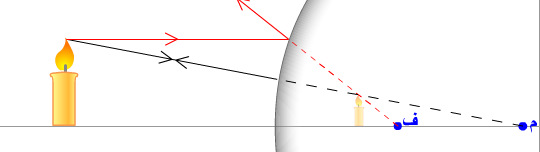 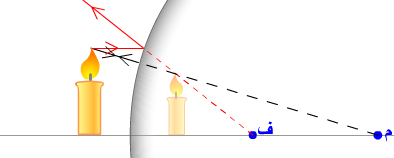 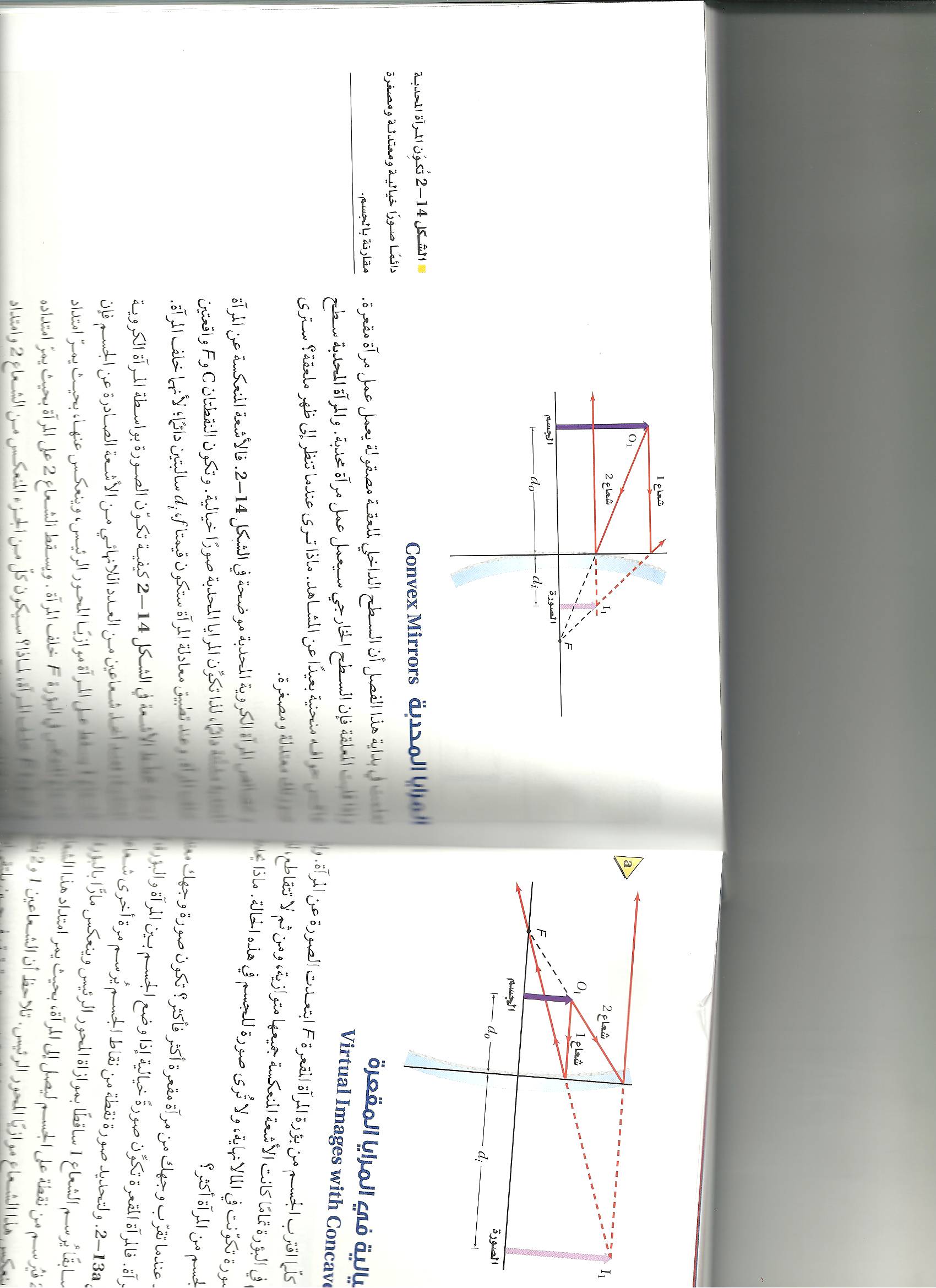 ويبين الشكل التالي خصائص المرآة الكروية المحدبة فالأشعة المنعكسة عن المرآة المحدبة متشتتة دائماً ، لذا تكون المرايا المحدبة صوراً خيالية . وتكون النقطتان C و F واقعتين خلف المرآة ، وعند تطبيق معادلة المرآة ستكون قيمتا f  ، di سالبتين دائماً ، لأنهما خلف المرآة .
مجــال الرؤيـــة
قد يبدو أن استعمالات المرايا المحدبة محدودة بسبب الصور المصغرة التي تكونها للأجسام ، إلا أن هذه الخاصية جعلت للمرايا المحدبة استخدامات عملية ، فمن خلال تكوينها صوراً مصغرة للأجسام تؤدي المرايا المحدبة على توسيع المساحة أو مجال الرؤية التي يراها المرافب . كما أن مركز مجال الرؤية مشاهد من أي زاوية للناظر بالنسبة للمحور الرئيس للمرآة . ومن ثم يكون مجال الرؤية واضحاً بمشهد أوسع . لذا تستخدم على نحو واسع على جوانب السيارات للرؤية الخلفية .
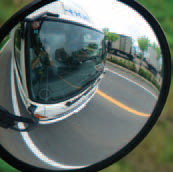 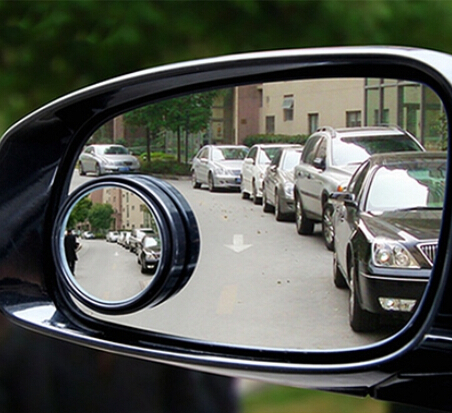 استخدامات المرآة المحدبــة
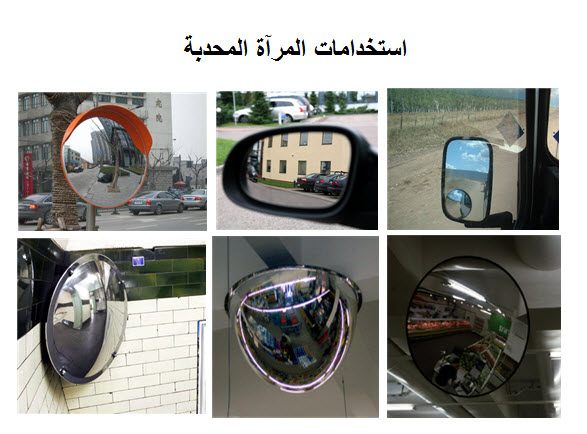 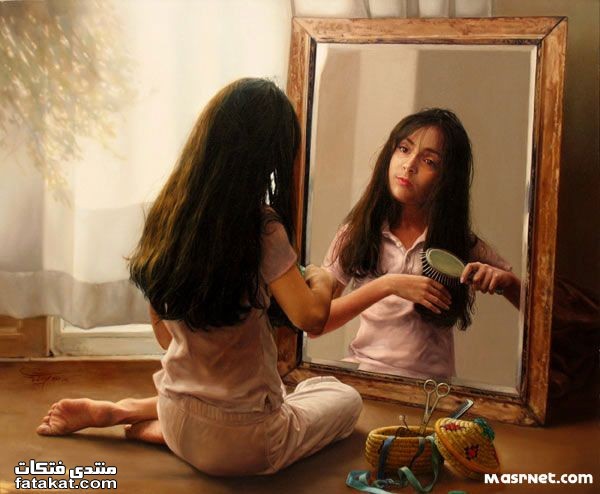 مقارنـــة المرايــــا